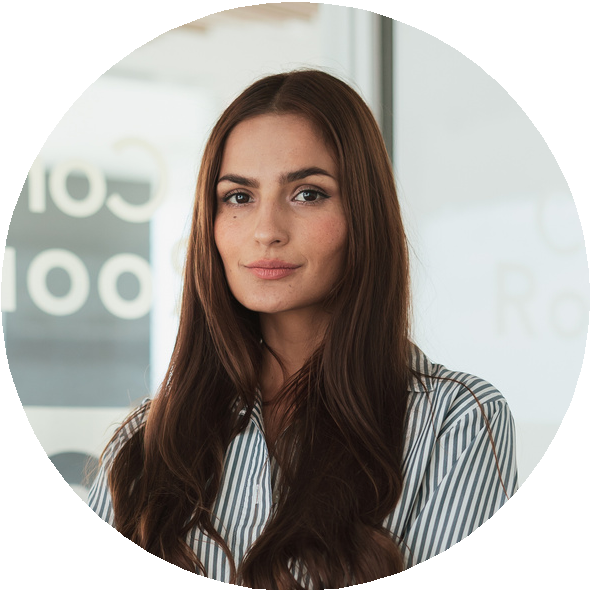 Prénom NOM
Experience
2022 - 2023
Lycée qualifiant ...
2ème année Baccalauréat en ...
Note du 1ère semestre: ...
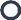 Contact
2022 - 2023
Lycée qualifiant ...
1ère année Baccalauréat  en ...
Moyen général :
Phone
00000
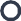 Code MASSAR
B000000
Email
0000@gmail.com
2022 - 2023
Lycée qualifiant ...
Tronc Commun ...
Moyen général :
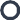 Address
0000000000
PERSONNALITÉ
Innovant
studieux
COMPÉTENCES
Sérieux
Word  Excel
PowerPoint  Google  Gmail  Montage
Créativité
Leadership
Aime apprendre de  nouveaux
Language
Arabe: lu, parlé, écrit
Français: lu, parlé, écrit  Anglais: lu, parlé, écrit